Student ServicesDisability Advice, Support Worker ServiceStudy Resources
Structuring Paragraphs in Essays
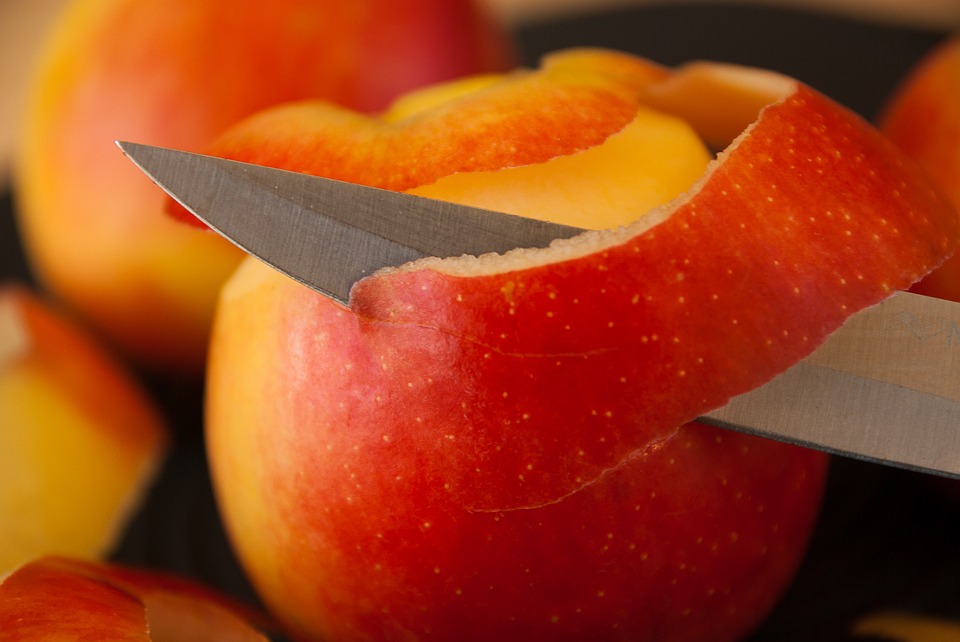 Structuring Main Body Paragraphs in Essays
This resource aims to:
Explain briefly what is meant by a paragraph and why they are necessary in academic writing
Demonstrate a four-part paragraph structure and represent it visually
Show how to write each part of the paragraph
Provide an example of a main body paragraph using the four-part structure
Main Body Paragraphs
Introduction
Paragraphs are blocks of writing involving a number of related sentences all connected by a unifying theme or idea.

Each paragraph in the main body of the essay contributes one idea to the argument being presented.

Paragraphs can vary in length. The time to finish one paragraph and move to the next is when you move onto a new theme or idea (i.e. when you make a new point).
Paragraph
Paragraph
Main Body
Essay
Paragraph
Conclusion
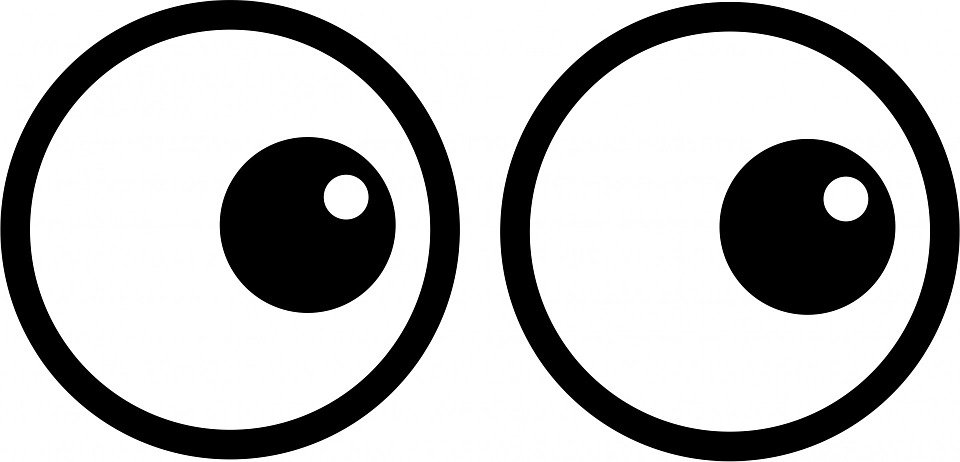 Click here to watch a short introduction to the paragraph
Paragraph Structure
Point
Paragraphs in the body of your essay should contain four elements. Start with the main point you are trying to make before presenting the academic evidence and offering an explanation or analysis. Finally, link back to the main point of the paragraph or overall argument of the essay.

This can be remembered by thinking of PEEL 	or	 PEAL
Evidence
Explain or Analyse
Link
TOP TIP!

A good way to plan an essay is to make a list of the points you want to make. You can turn these into topic sentences for your paragraphs. This will help your argument to flow well from one point to another.

 Click here to watch a brief video which demonstrates how to do this using sticky notes.
The first sentence should introduce the topic of the paragraph and clearly state the point you are trying to argue. They are often called topic sentences.
Point
Examples:

Research on law advisory services has existed for decades, yet none of it has adequately addressed the existence of online forums.

Although somewhat contentious, it is possible that arranging workforces into teams may lead to high levels of employee performance. 

Iago uses the soliloquy as a dramatic technique to engage the audience and share his thought processes when thinking about his secret plots against Othello.
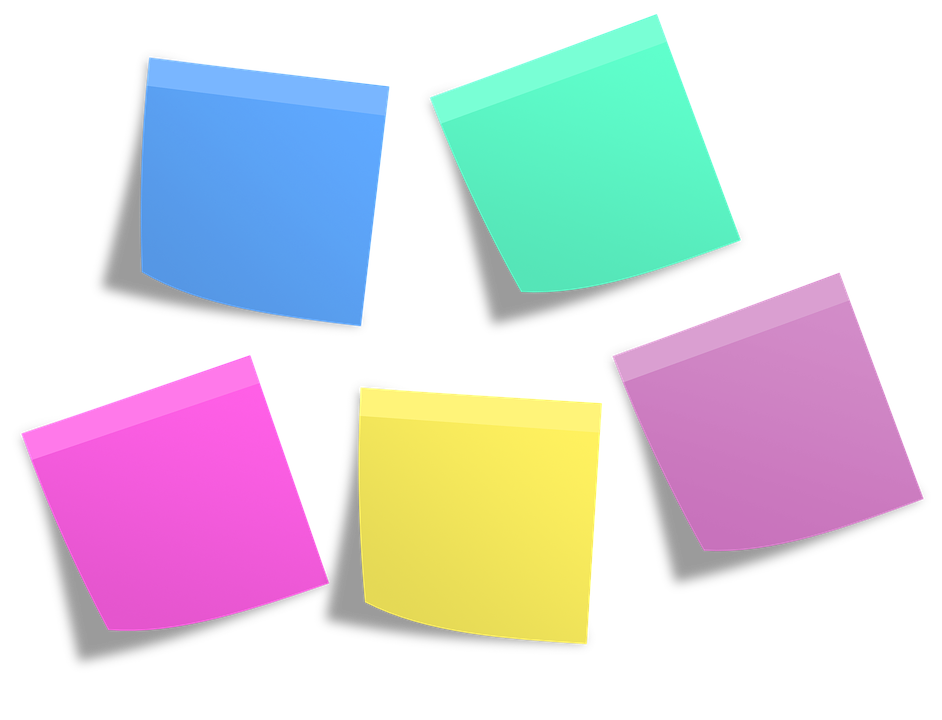 Source: examples taken from Wallbank (2018a)
After you have clearly introduced the topic of the paragraph and stated the point you are attempting to argue, you will need to bring in some evidence to support that point. This can be in the form of direct quotation, summarising or paraphrasing someone else’s words.
Evidence
The main ideas from a longer source in your own words
Words taken directly from another source
Text re-written in your own words but with the same meaning
This evidence should be integrated with some explanation or critical analysis (compare & contrast/ close examination) so that your writing flows well. If you simply ‘drop in’ a reference without explanation, the reader will not understand why you have used that evidence as there will be no context for it.
Explain / Analyse
Source: adapted from Wallbank (2018a)
It should be clear to the reader the relevance of what you have just written in the paragraph in relation to your overall argument. Therefore, the final part should link back to either the original point of the paragraph or the essay question, or forward to the next point.
Link
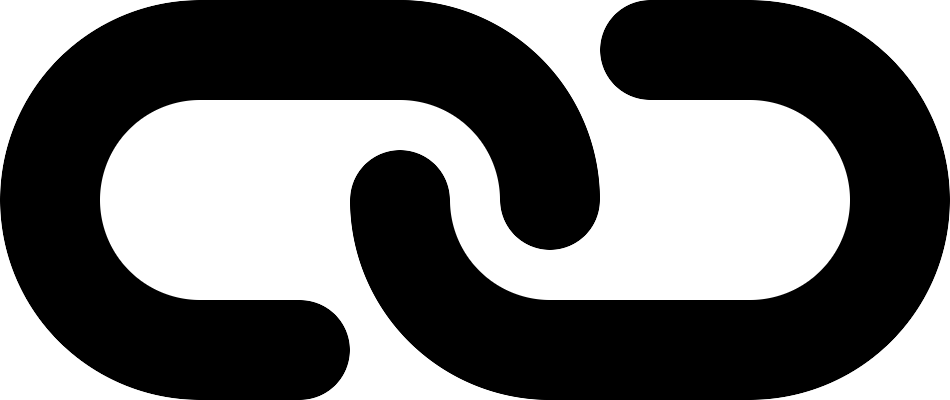 Putting it all together
Point
One key benefit of using Facebook in teaching and learning is its capacity for online community building. As Duffy (2011) argues, Facebook can connect students with peers and teachers, involving them in communities: a vital component of student access. For example, in Australia and Singapore, first year undergraduate students participated in virtual discussions, which helped them connect with their peers and reduced feelings of loneliness and isolation (McCarthy, 2013). In addition, the students appreciated having time to create and reflect on their responses before posting them. Time for reflection and flexible ways to participate may suit students with different temperaments and could be considered when teachers are designing papers and evaluating student engagement. As research has shown, socialising and connecting to others is a crucial component of a satisfying tertiary experience (Elliott & Shin, 2002). Thus, Facebook can provide a valuable mode of social interaction for students.
Evidence
Explain or Analyse
Link
Source: adapted from Auckland University of Technology (2018)
Next Steps
This resource provides a basic guide to structuring paragraphs in academic essay writing.
Here are links to online resources for students wanting to take their understanding further:
https://libguides.hull.ac.uk/essays/home
https://dyslexiaaction.org.uk/wp-content/uploads/2018/06/Adrian-Wallbank-Presentation.pdf
Connelly, J. and Forsyth, P. (2012) Essay writing skills: essential techniques to gain top grade. Available from:https://www-dawsonera-com.ezproxy.leedsbeckett.ac.uk/abstract/9780749463922
Creme, P. and Lea, M. R. (2008) Writing at university: a guide for students 3rd ed. Available from:https://www-dawsonera-com.ezproxy.leedsbeckett.ac.uk/abstract/9780335235476
References
Auckland University of Technology (2018) Essays: Body paragraphs. [Online video], April 2018. Available from:<https://www.youtube.com/watch?v=xmntQAkOeRI>[Accessed 1 July 2020].

ASK Academic Skills, Brunel University (2012) The Power of the Paragraph. [Online video], June 2012. Available from:< https://vimeo.com/44666462>[Accessed 21 July 2020].

Wallbank, A. J. (2018a) Academic Writing and Dyslexia: A Visual guide to Writing at University. Abingdon: Routledge

Wallbank, A. J. (2018b) Picture This: Rethinking Academic Writing for Learners with Dyslexia. [Online presentation slides] Available from:< https://dyslexiaaction.org.uk/wp-content/uploads/2018/06/Adrian-Wallbank-Presentation.pdf>[Accessed 29 July 2020].  

University of Hull (n.d.) Essay writing: Main body. [Online guide] Available from:<https://libguides.hull.ac.uk/essays/main>[Accessed 21 July 2020].

UT Writing Center (2015) Making an Outline: Sticky Notes. [Online video], August 2015. Available from:<https://www.youtube.com/watch?v=IAxjUwomB9g>[Accessed 21 July 2020].
Contact Details:
supportworkerservice@leedsbeckett.ac.uk
disabilityadvice@leedsbeckett.ac.uk